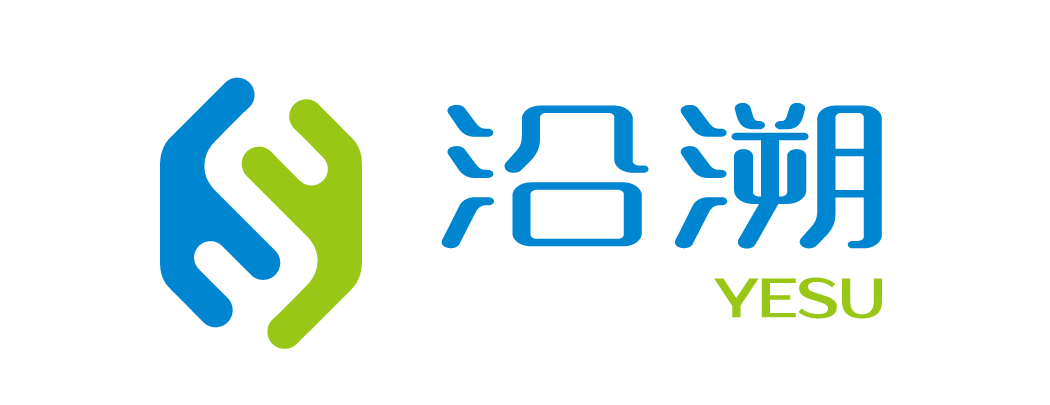 Brief Introduction of 
A33Plex STR Detection Kit
May 2023
Jiangsu Superbio Biomedical (Nanjing) Co.,Ltd.
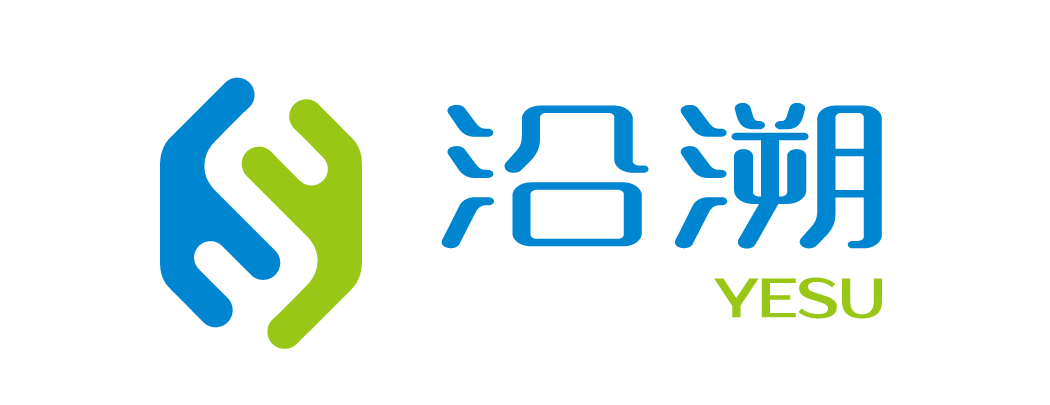 Features of A33Plex
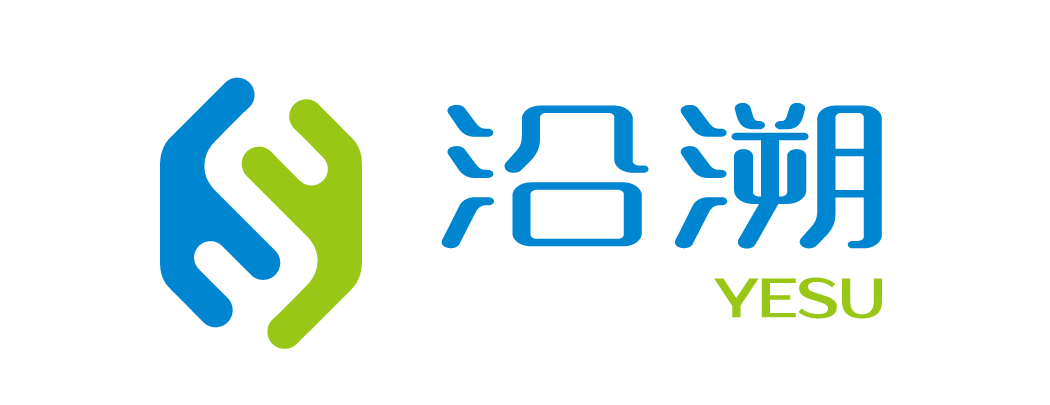 1.1 Features of A33Plex STR Detection Kit
1. A33Plex is a 6-color fluorescence detection kit which is applicable for detecting 33 autosomal STR loci, 1 Y chromosome STR locus, 1 Y-indel, and 1 Amelogenin, including anti-trafficking loci D8S1132, D6S477, D19S253, D3S3045, D15S659 and D10S1435, as well as highly polymorphic loci such as SE33, Penta D, Penta E, FGA and D6S1043.

2. As A33Plex has strong discrimination power (DP), it is applicable for anti-trafficing database building. A33Plex contains 12 mini STRs (loci within 220bp of amplification length), which facilitates typing and alignment of difficult specimens such as highly degraded specimens. 

3. A33Plex uses FRET primers for higher sensitivity. The provided internal positive control (IPC) helps to judge sample quality and if PCR program is successful.

4. Good specimen compatibility. A33Plex can directly amplify a variety of test materials and extracted template DNA.

5. Rapid amplification.The whole PCR process using A33Plex takes 70min.
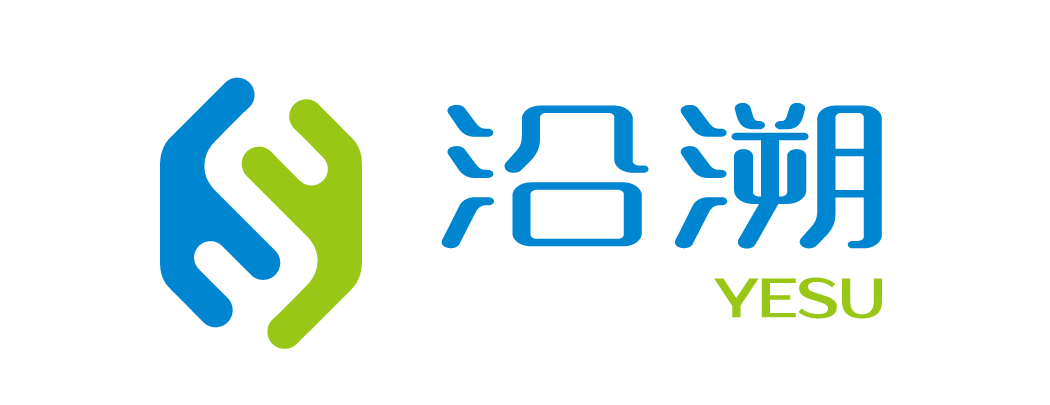 1.2 Loci Arrangement Diagram of A33Plex
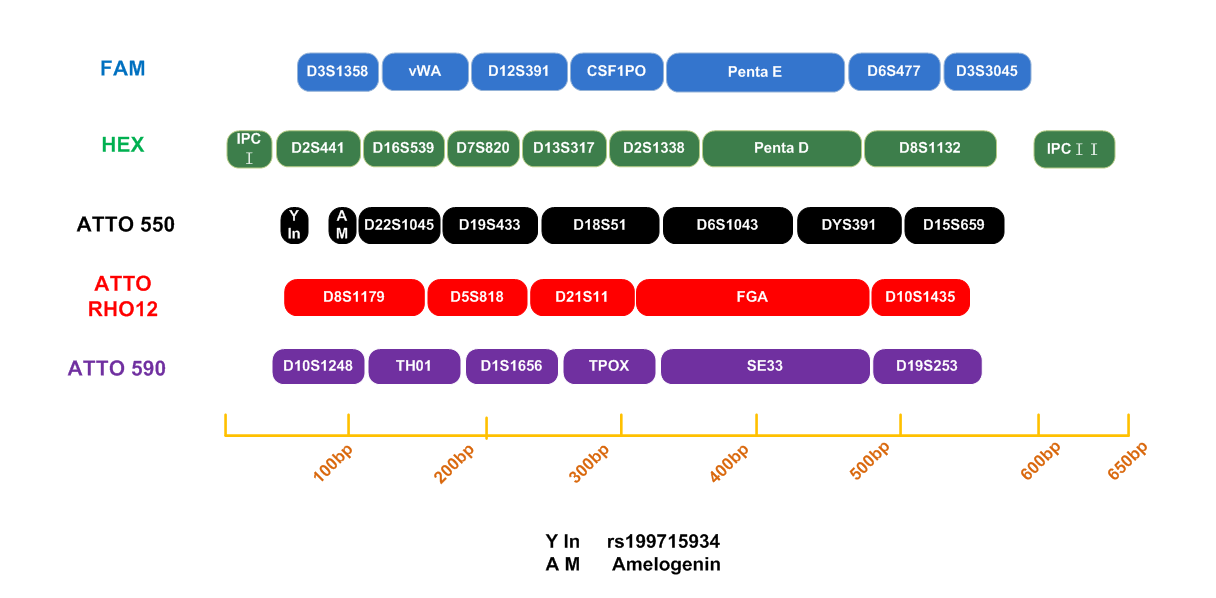 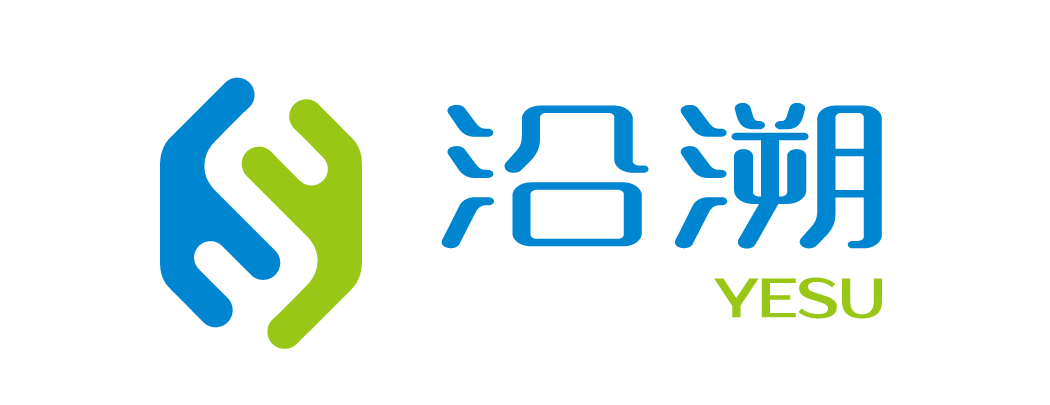 1.3 Analysis Software Loci Information Table of A33Plex
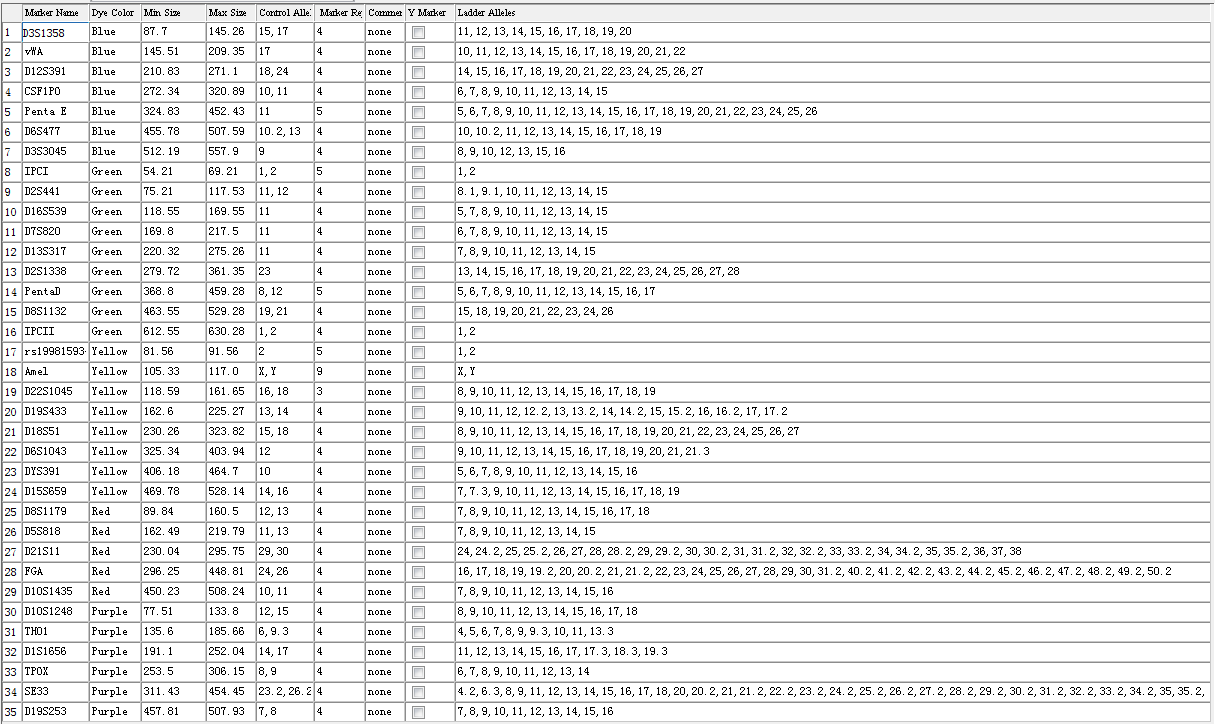 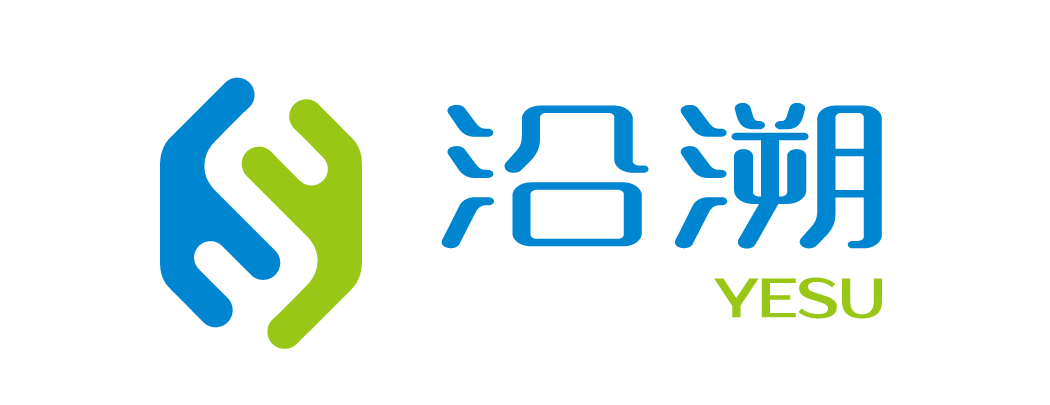 1.4 Electrophoretic Diagram of A33Plex Allelic Ladder
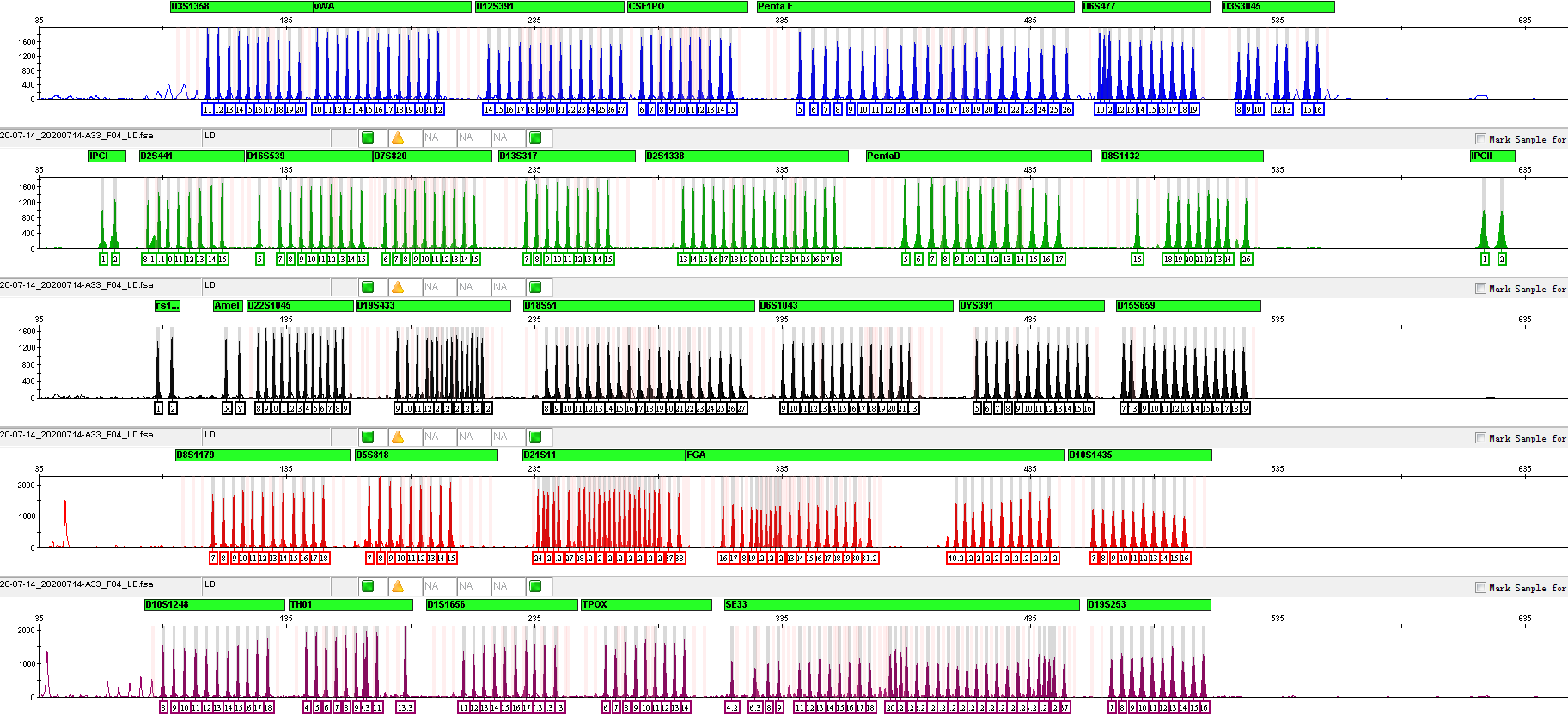 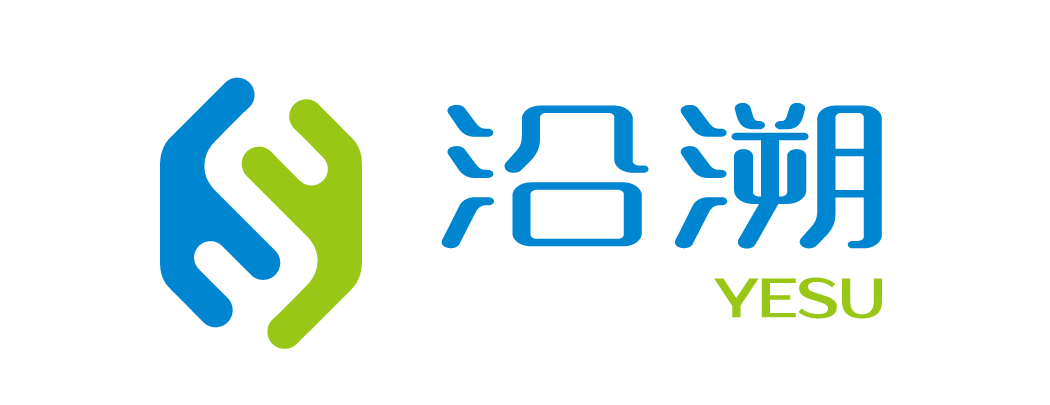 General Information of A33Plex
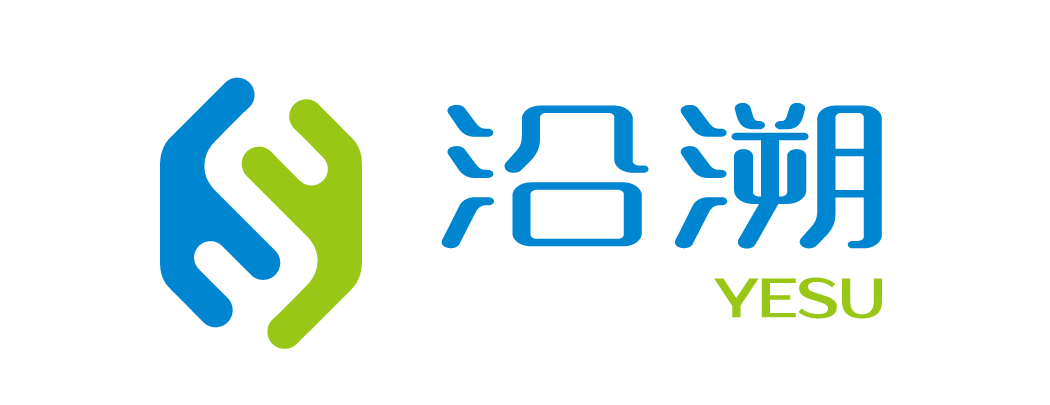 2.1 A33Plex STR Detection Kit (100 RXN/Kit)
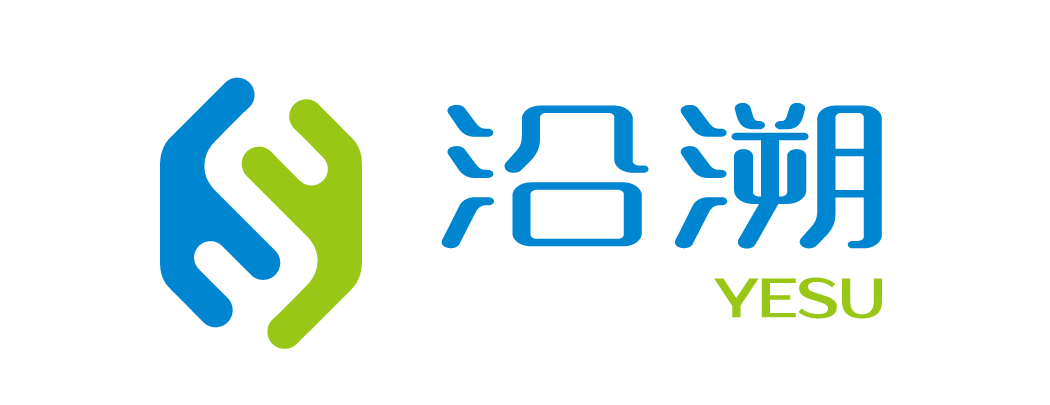 2.2 Reaction System and Procedures of A33Plex STR Detection Kit
28-30 cycles
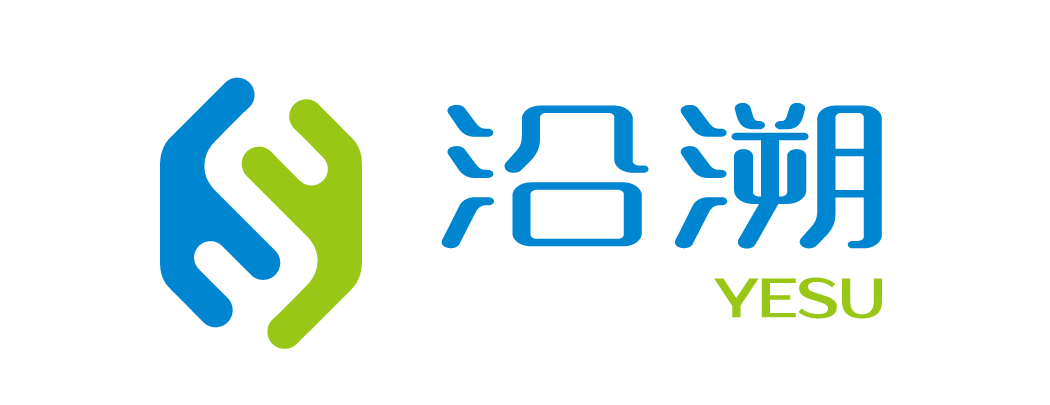 Amplification Results of A33Plex
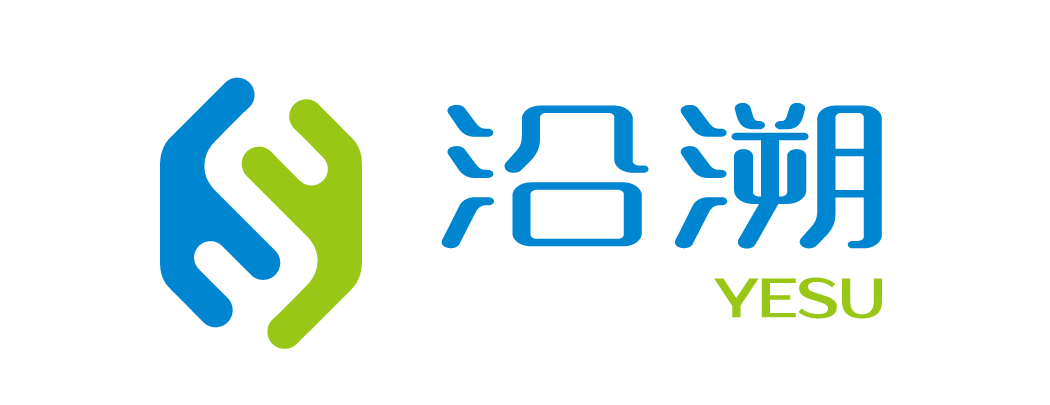 3.1 Amplification Results of Positive Control 9948 Analyzed on 3130xl
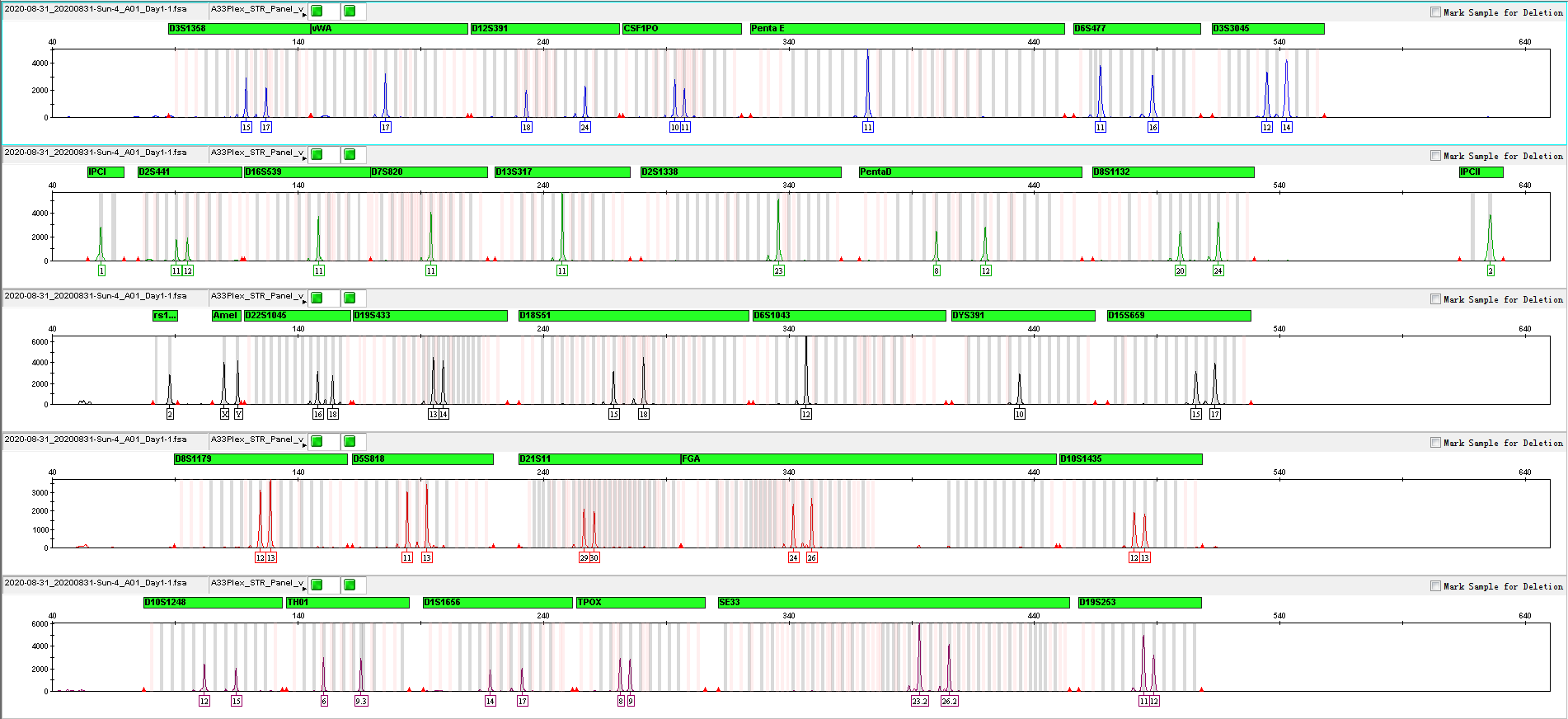 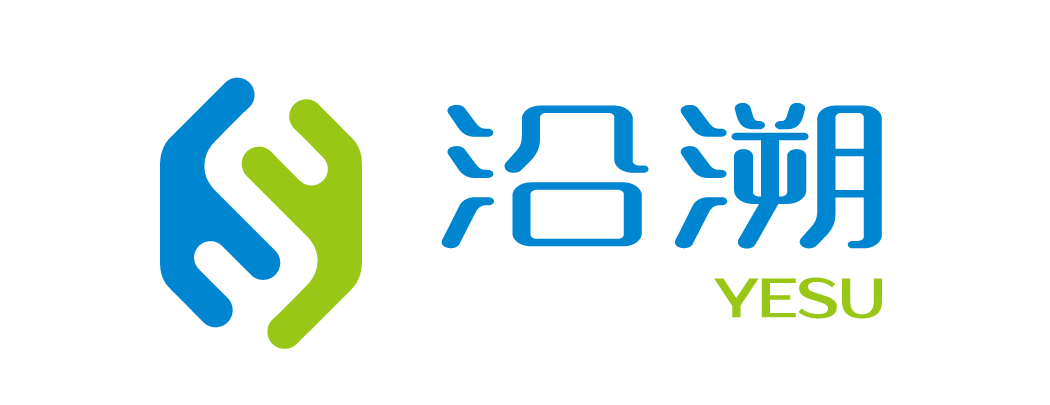 3.2 Amplification Results of Blood on FTA Analyzed on 3130xl
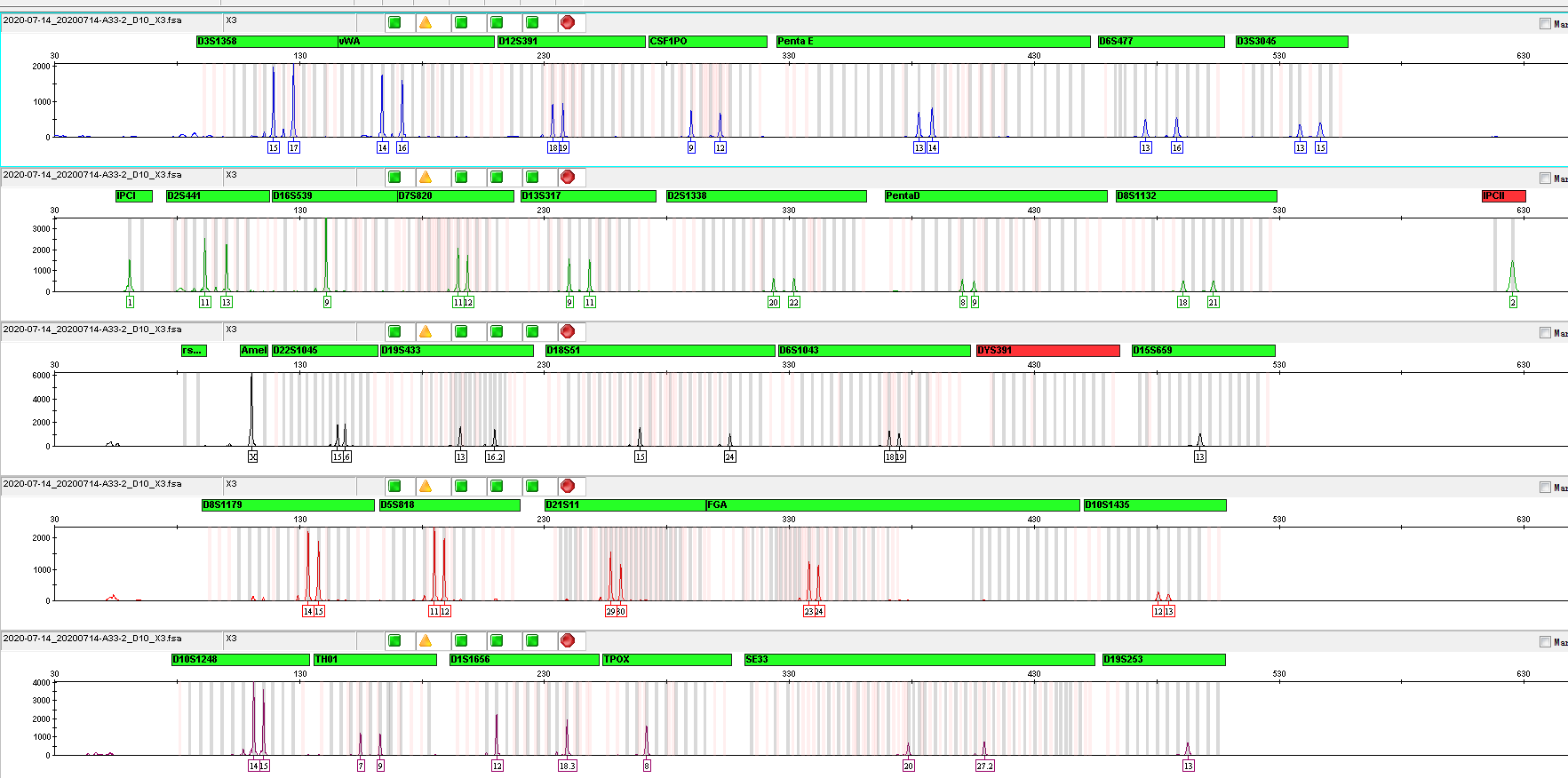 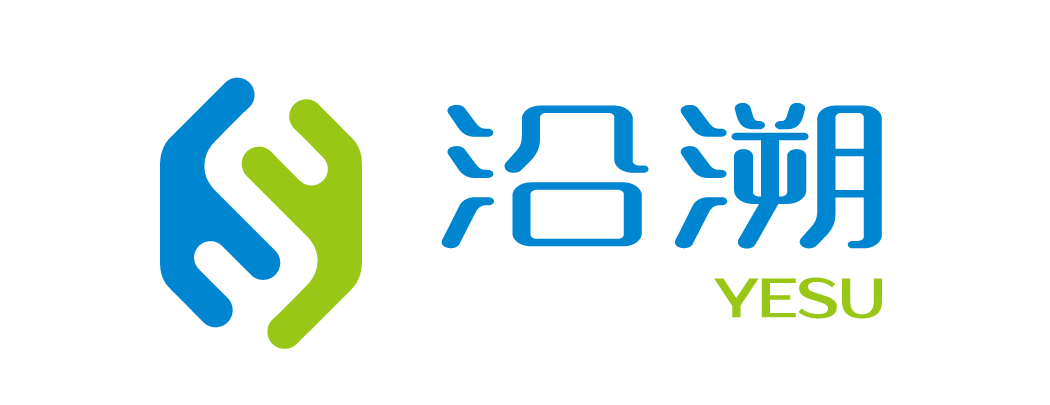 Service & Cooperation
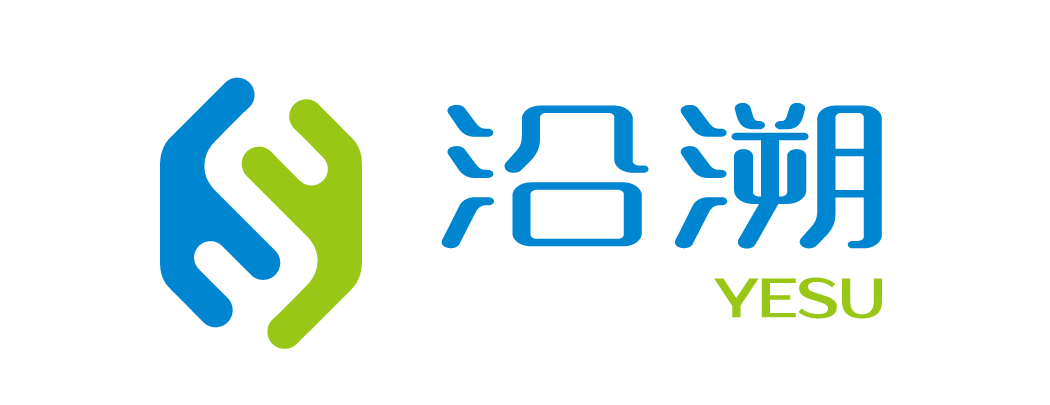 Service & Cooperation
Jiangsu Superbio Biomedical Co. Ltd., founded in 2011, is a cutting-edge technology enterprise owning the Practice License of Medical Institution, which specializes in  the research and testing of gene sequencing industry, and integrates R&D, production and sales. The company's products and services cover forensic testing, medical testing, food/environment/medicine testing, instrumentation and software.
      We are willing to provide clients with scientific research services related to forensic DNA testing, such as research projects and papers publication, solving all the difficulties encountered in the experiment for you.
      We sincerely look forward to cooperate with you in developing products and researching projects.
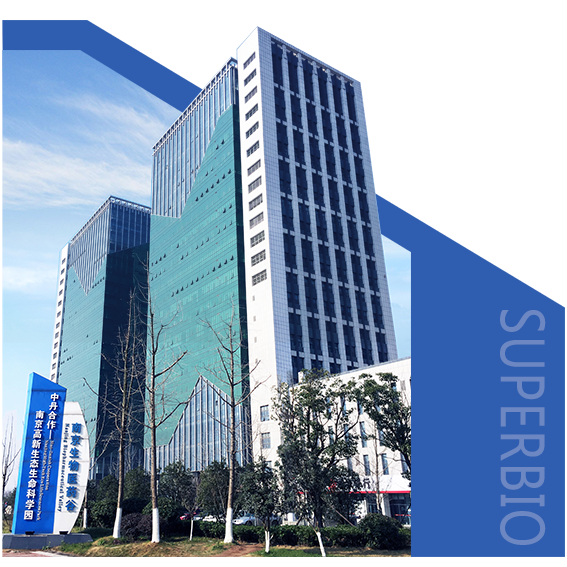 THANKS!
Contact Us
Address: Sino-Danish Ecological Life Science Industrial Park, No.3-1 Xinjinxhu Road, Pukou District, Nanjing
Tel: 400-616-2676
Website: http://www.superbio.cn/
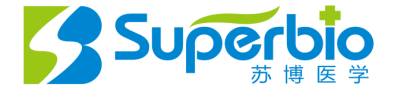